Name Surname1*, Name Surname2, Name Surname1
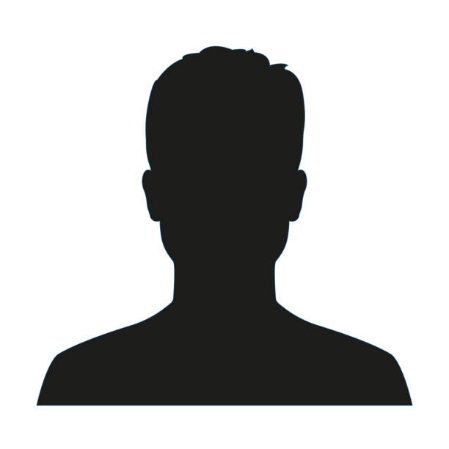 *corresponding author: username@mail.com
1University of …, Faculty of …, City, Country
2University of …, Faculty of …, City, Country
TITLE OF THE PAPER
ALL CAPS
MAXIMUM 3 ROWS
Presenter Name Surname